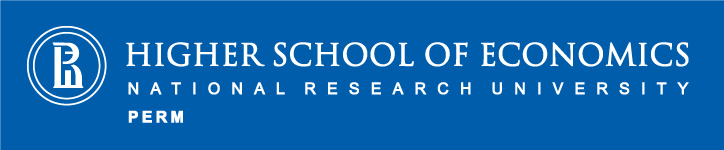 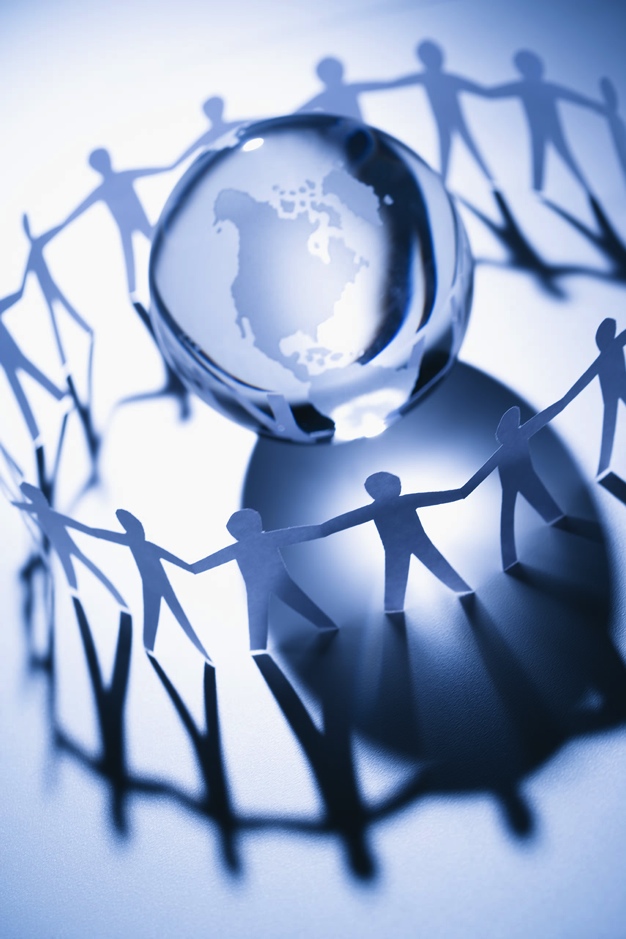 The Changing Role of Intangibles over the CrisisLiterature Review: Suggestions  and Ideas
Anna Bykova

Perm
15th March 2013
Step 1: Research Design
Step 2: How to provide LR